6-Branch Snowflake – Slide Template
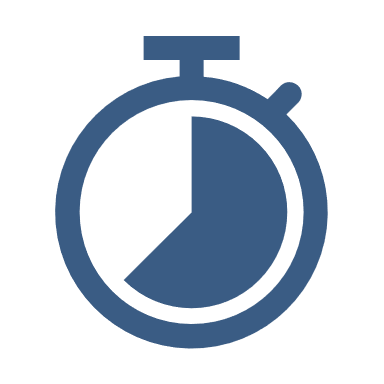 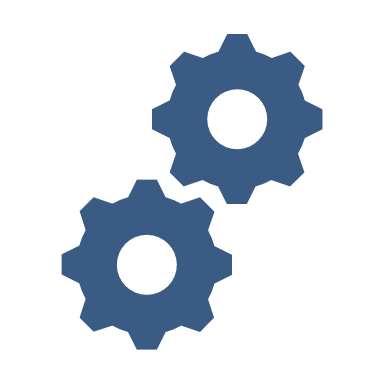 01. Lorem Ipsum
06. Lorem Ipsum
02. Lorem Ipsum
05. Lorem Ipsum
03. Lorem Ipsum
04. Lorem Ipsum
Lorem ipsum dolor sit amet, nibh est. A magna maecenas, quam magna nec quis.
Lorem ipsum dolor sit amet, nibh est. A magna maecenas, quam magna nec quis.
Lorem ipsum dolor sit amet, nibh est. A magna maecenas, quam magna nec quis.
Lorem ipsum dolor sit amet, nibh est. A magna maecenas, quam magna nec quis.
Lorem ipsum dolor sit amet, nibh est. A magna maecenas, quam magna nec quis.
Lorem ipsum dolor sit amet, nibh est. A magna maecenas, quam magna nec quis.
06
01
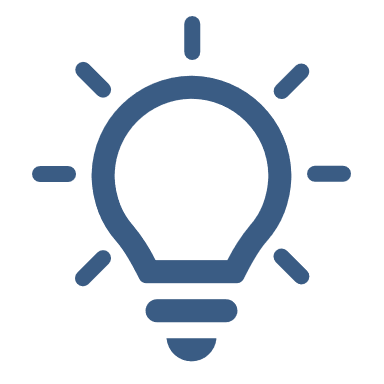 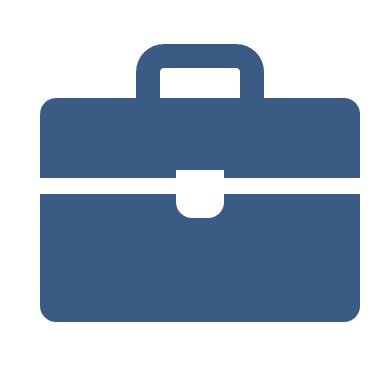 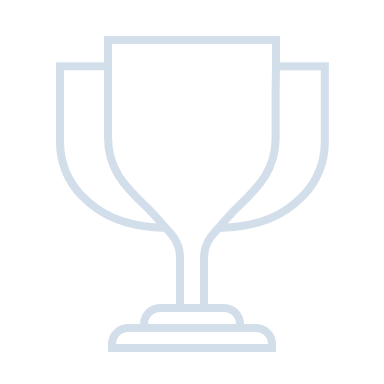 05
02
04
03
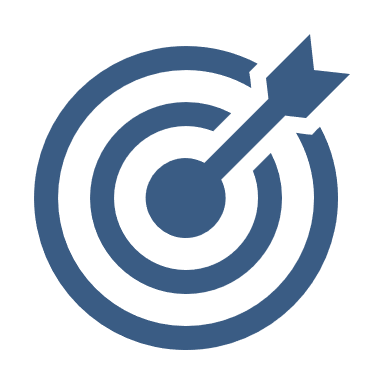 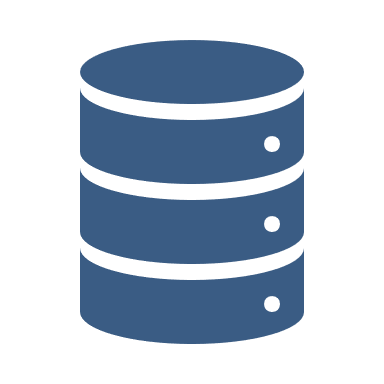 [Speaker Notes: © Copyright PresentationGO.com – The free PowerPoint and Google Slides template library]
6-Branch Snowflake – Slide Template
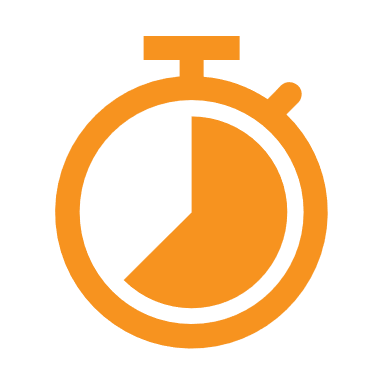 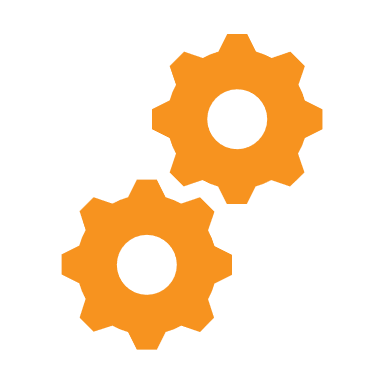 01. Lorem Ipsum
06. Lorem Ipsum
02. Lorem Ipsum
05. Lorem Ipsum
03. Lorem Ipsum
04. Lorem Ipsum
Lorem ipsum dolor sit amet, nibh est. A magna maecenas, quam magna nec quis.
Lorem ipsum dolor sit amet, nibh est. A magna maecenas, quam magna nec quis.
Lorem ipsum dolor sit amet, nibh est. A magna maecenas, quam magna nec quis.
Lorem ipsum dolor sit amet, nibh est. A magna maecenas, quam magna nec quis.
Lorem ipsum dolor sit amet, nibh est. A magna maecenas, quam magna nec quis.
Lorem ipsum dolor sit amet, nibh est. A magna maecenas, quam magna nec quis.
06
01
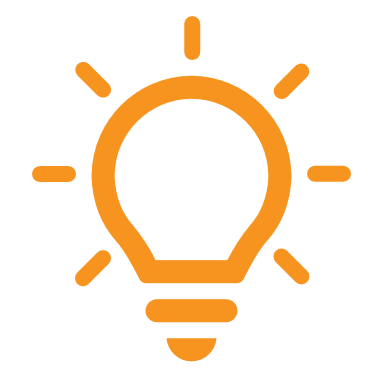 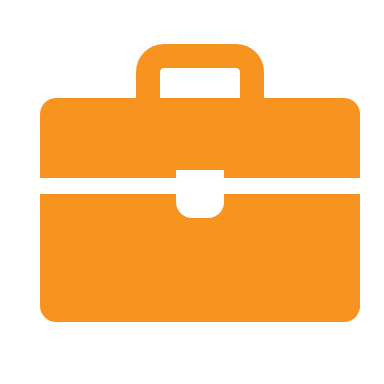 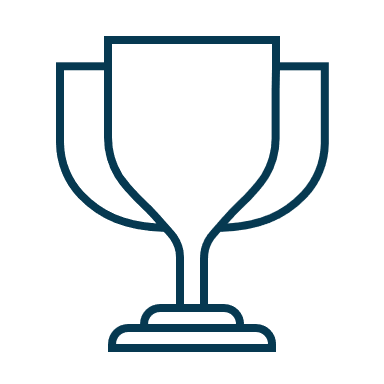 05
02
04
03
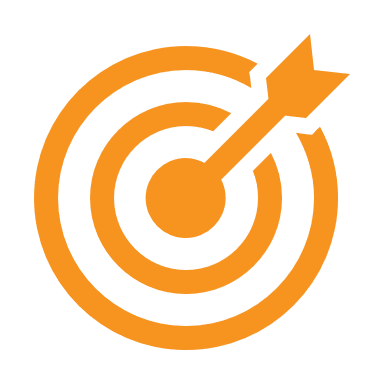 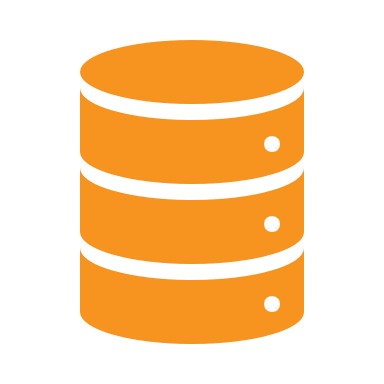 [Speaker Notes: © Copyright PresentationGO.com – The free PowerPoint and Google Slides template library]
[Speaker Notes: © Copyright PresentationGO.com – The free PowerPoint and Google Slides template library]